DATTAJIRAO KADAM ARTS, SCIENCE AND COMMERCE COLLEGE, ICHALKARANJIDepartment of PhysicsBachelor of Science part IIIPaper-IX: DSE-E1, Mathematical Physics
Some Special Integrals
Types of Some Special Integrals
Some Special Integrals
Error Function
Gamma Function
Beta Function
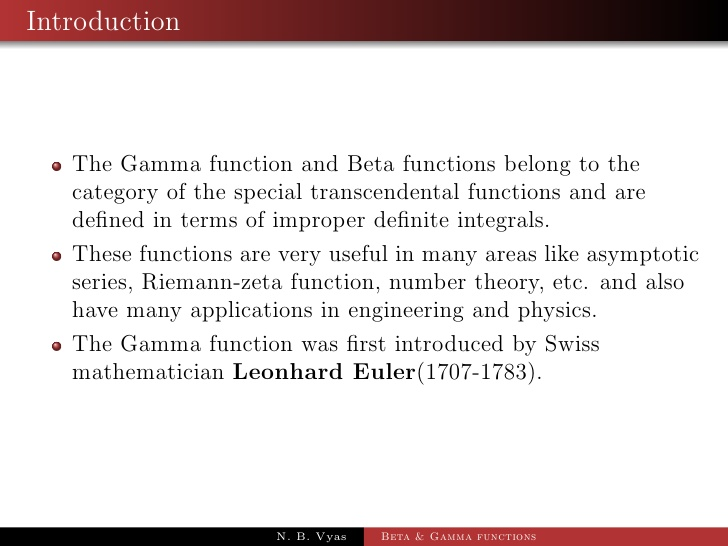 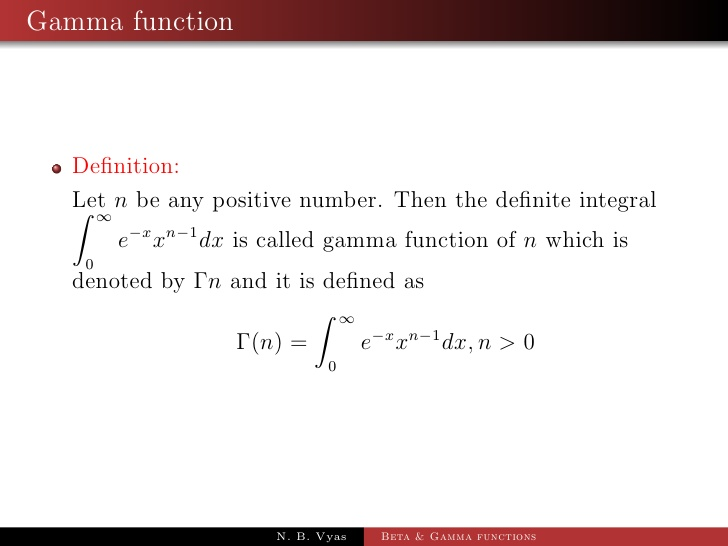 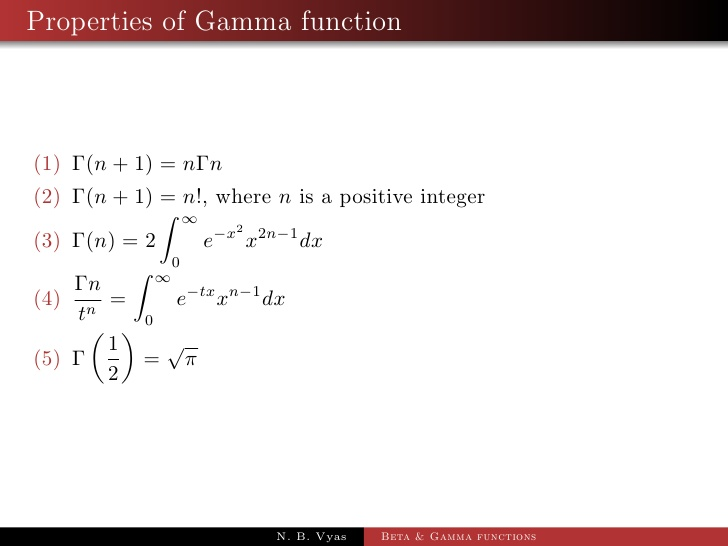 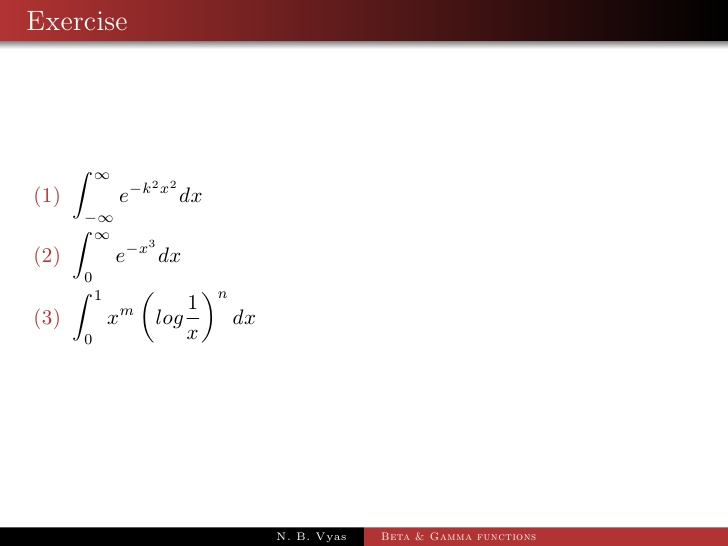 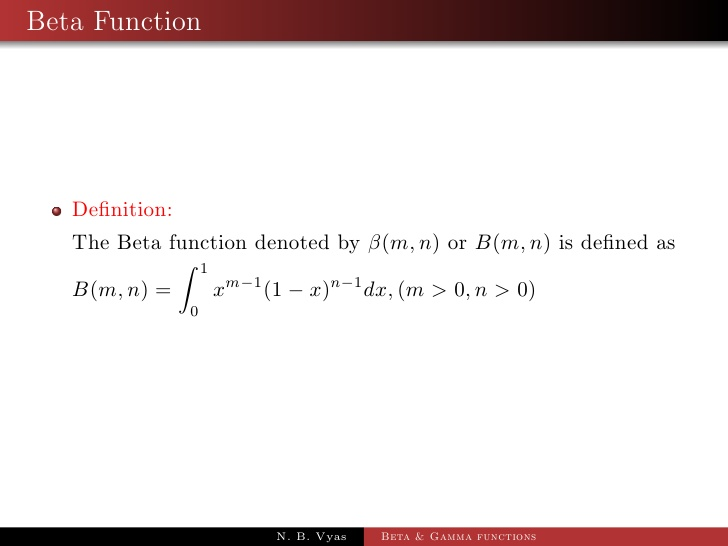 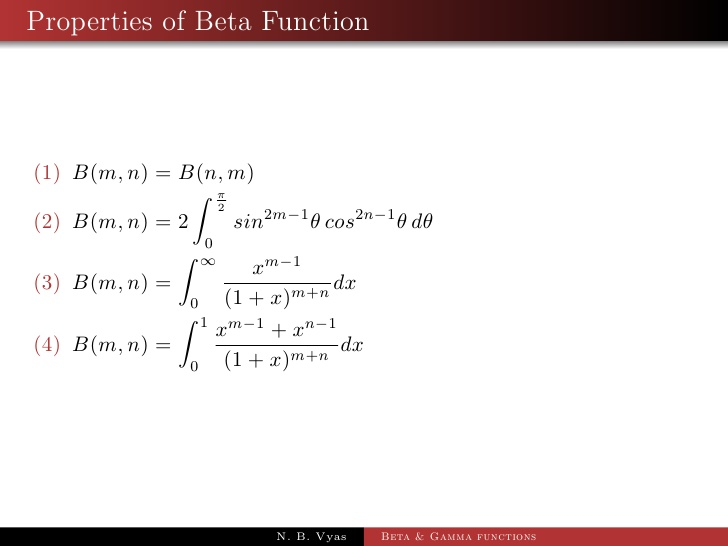 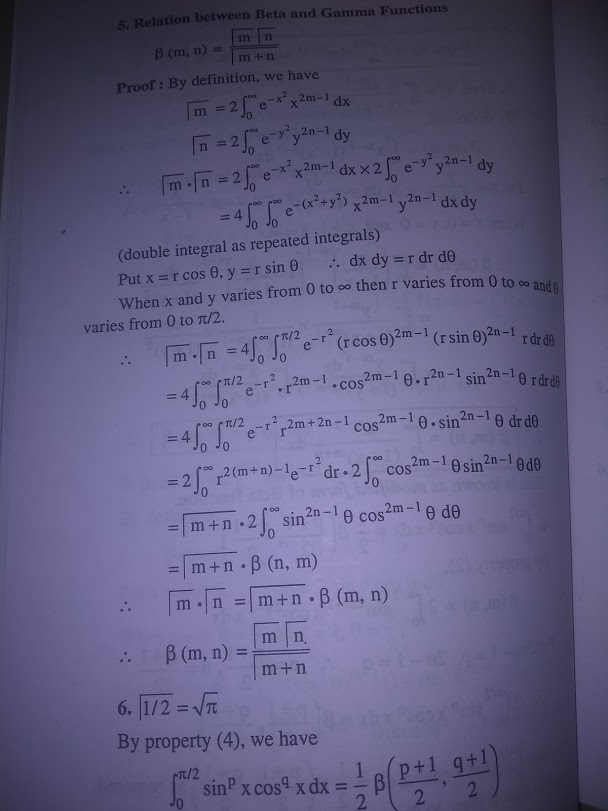 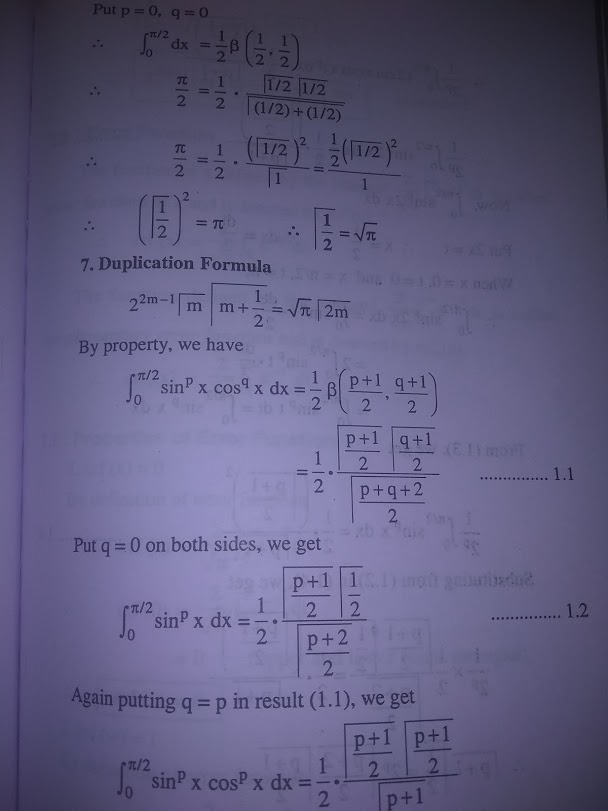 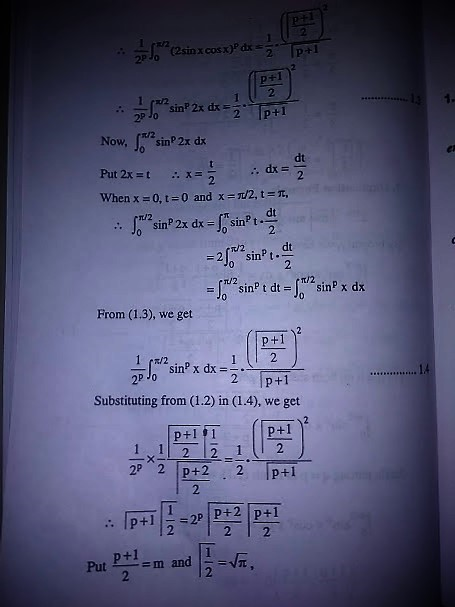 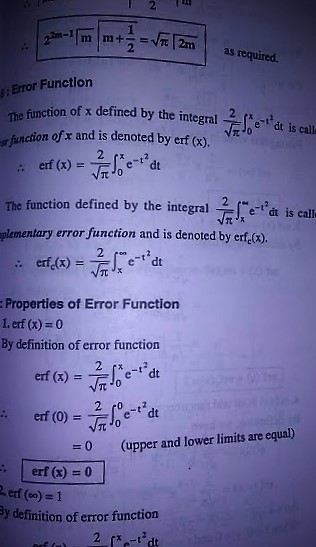 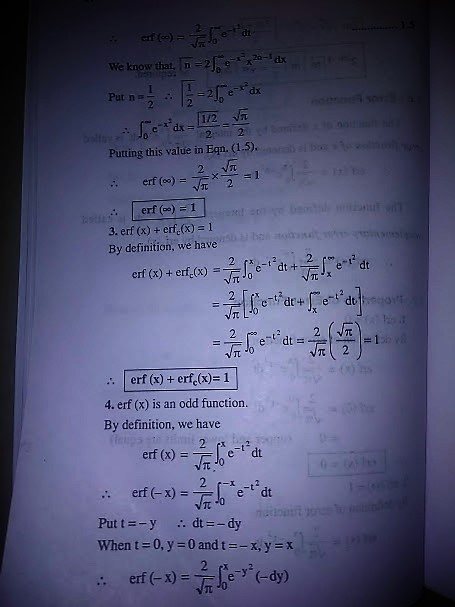 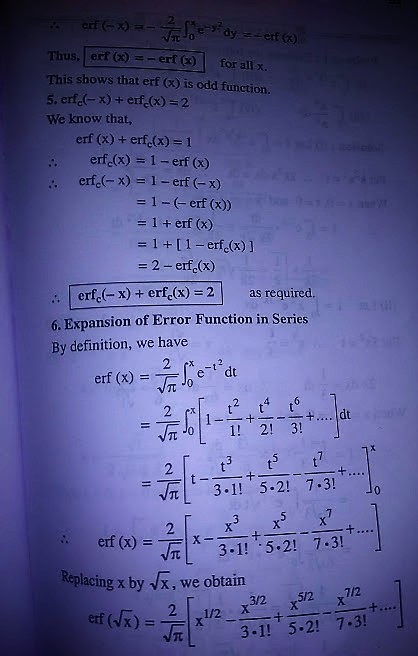